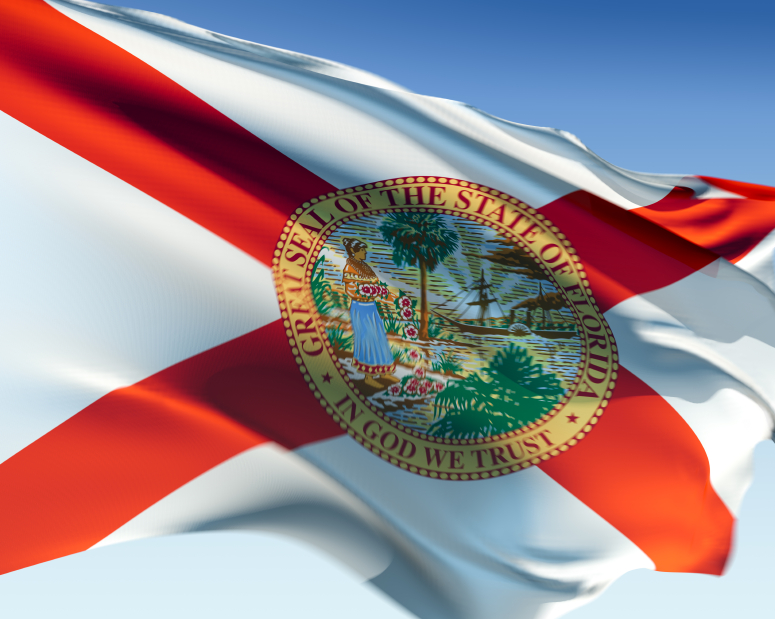 State Trade Program Wage Subsidy Overview 

Christina Omran, State Trade and Rapid Response 
Program Coordinator
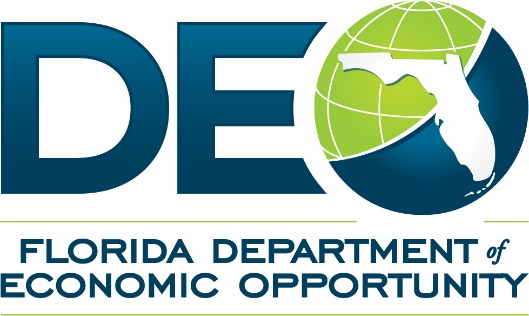 March 2022
[Speaker Notes: A wage subsidy presentation for Local Trade Adjustment Assistance (TAA) Coordinators. This presentation introduces, defines, and explains Reemployment TAA and Alternative TAA.]
Objectives
Wage subsidy overview and eligibility

Application requirements 

State Trade Program responsibilities

Wage subsidy calculation  

Understanding disqualification 

Contact the State Trade Program with questions
1
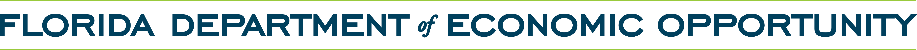 Wage Subsidy Overview & Eligibility
In accordance with the Trade Adjustment Assistance (TAA) Reauthorization Act of 2015, wage subsidy is a cash benefit available for trade-affected workers 50 years of age or older who secure full-time employment earning less than their adversely affected employment.
Types of wage subsidies:
Reemployment Trade Adjustment Assistance (RTAA) Petition Series: 70,000 to 97,999.
Alternative Trade Adjustment Assistance (ATAA) Petition Series: 80,000 to 80,999; 85,000 to 89,999; 98,000 and above. 
Cash benefits are equal to 50% of the difference between the participant’s trade-affected wages and new wages (up to $10,000).
2
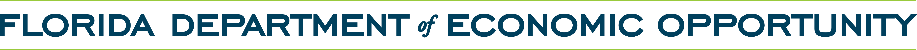 [Speaker Notes: There are two types of Wage Subsidy programs (1) Alternative Trade Adjustment Assistance (ATAA) or (2) Reemployment Trade Adjustment Assistance  (RTAA). You must know the participants petition number and provide that information to the State Trade Program. The petition series dictates which program is available to the participant. To qualify, the participant must be earning less than 50,000 annually. 

Under program reversion and the 2002 statutory requirements, ATAA is available to our newly certified worker groups.]
Wage Subsidy Eligibility
Reemployment Trade Adjustment Assistance (RTAA):
Must be at least 50 years of age. 
Must not be expected to earn more than $50,000 annually in gross wages (excluding overtime) from the current reemployment.
Current reemployment wages must be less than those earned in the adversely affected employment.
Cannot return to the trade-affected employment from which the worker was separated. 
Must be employed full-time as defined by state law and administrative policy.
Must be employed at least 20 hours per week and is enrolled in RTAA approved training program.
3
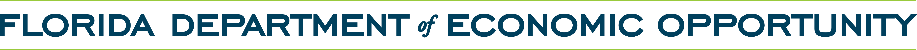 Wage Subsidy Eligibility
Alternative Trade Adjustment Assistance (ATAA):
Must be at least 50 years of age. 
Must not be expected to earn more than $50,000 annually in gross wages (excluding overtime) from the current reemployment.
Current reemployment wages must be less than those earned in the adversely affected employment.
Cannot return to the Trade Impacted employment from which the worker was separated. 
Must be employed full-time as defined by state law and administrative policy.
Must obtain reemployment by the last day of the 26th week after the worker’s qualifying separation.
4
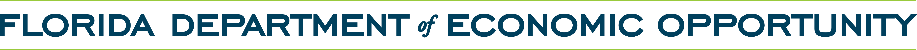 [Speaker Notes: An ATAA participant must be employed by the end of their 26-week deadline. You are required to inform program participants of the deadline in writing and report the provisions of information in Employ Florida.]
Wage Subsidy
If approved, the Local TAA Coordinator must submit weekly certifications and payroll statements to the State Trade Program by email to TRA@DEO.MyFlorida.com. 
If the participant changes employment, then the participant must report the new employment to the local coordinator and the State Trade Program and then must submit a new application. 
Pro Tip: The participant must report any changes to his or her mailing address as well as update his or her Reemployment Assistance account and Employ Florida account with the new address.  The State Trade Program cannot update a participant’s address in the Reemployment Assistance system or Employ Florida system.
5
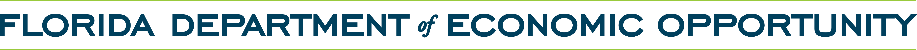 Differences in Wage Subsidy Options
ATAA
RTAA
Relocation Allowance 
Health Care Tax Credit
Relocation Allowance 
Health Care Tax Credit 
Trade Readjustment Allowance Benefits
Training
Job Search
6
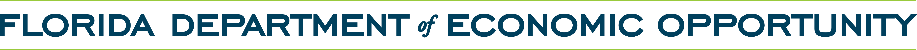 [Speaker Notes: They are not the same program. 
If eligible and approved, then an individual receiving RTAA benefits may receive Trade Readjustment Allowance Benefits, Training, Job Search, Relocation Allowance, Health Care Tax Credit.  

If eligible and approved, then an individual receiving ATAA benefits may receive Relocation Allowance and the Health Coverage Tax Credit (HCTC).]
Wage Subsidy Application Requirements
Program participant is required to meet with their local coordinator to complete a wage subsidy application.
Participant must submit his or her last full-time payroll statements from the trade-affected employer. 
Participant must submit the first full-time payroll statements from the new employer.
Participant must complete and submit documents that are legible. Pay information should not be handwritten.  
Participant must complete the RTAA or ATAA application and provide all required paperwork to TRA@DEO.MyFlorida.com.  
Participant shall establish a Reemployment Assistance claim that includes the trade-affected employer.
7
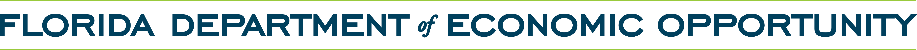 [Speaker Notes: All submitted documents must be complete and legible. Pay stubs should not be handwritten and must come from the employer. Documents that are incomplete will cause delays in the eligibility determination. A participant must have an active Reemployment Assistance claim in order to receive the determination.]
State Trade Program Responsibilities
Once a completed application is submitted to TRA@DEO.MyFlorida.com, a determination will be made by the State Trade Program team.
The local coordinator and the program participant will receive a copy of the determination.
If approved, the participant will receive blank, weekly certification forms to submit to the State Trade Program with employer payroll information.  
If denied, the participant has the right to file an appeal based on the instructions in his or her determination notice.
8
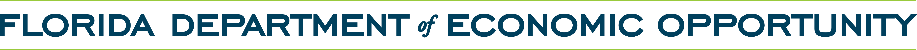 Wage Subsidy Calculation
Annualized Wages at Separation:
   (Hourly rate × hours worked) × 52

Annualized Wages at Reemployment:
   (Hourly rate × hours worked) × 52

Weekly wage supplement calculation:
52
.50
Annualized Separation
Wages
Annualized Reemployment
Wages
9
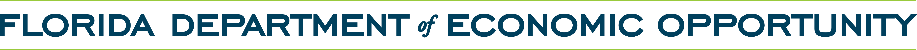 [Speaker Notes: Annualized wages at time of separation excludes employer-paid health insurance premiums and employer pension contributions, as well as bonuses, severance payments, buyouts, and similar payments not reflective of the participant's weekly pay.

Annualized reemployment wages are the product of the participant’s hourly rate during the first full week of reemployment, multiplied by the number of hours the participant worked during the first full week of such reemployment.]
Understanding Program Disqualification
Participant has lost his or her RTAA-qualified employment (i.e., his or her reemployment).
Participant is not working a minimum of 32 hours per week – or, if in full-time training, working a minimum of 20 hours per week.
Participant exhausts benefits, receiving $10,000 in payments.
Participant’s two-year eligibility period ends.
If, during the eligibility period, the wages exceed – or are projected to exceed – $50,000.
Participant’s hourly rate increases to the point of exceeding the trade-affected employer’s hourly rate of pay.
10
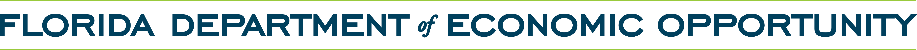 [Speaker Notes: The current statutory limitation for the program is two years.  A claimant may exhaust benefits in two years or after receiving $10K, whichever comes first. 

If a claimant loses his or her RTAA-qualified employment, then he or she is no longer eligible for RTAA benefits.

If a claimant is in full-time training, then he or she is only required to work 20 hours per week. If a claimant is not attending training, then he or she must work 32 hours per week.

Based on the employer's wages (e.g., paystub), annualized income cannot exceed $50,000. If the annualized income exceeds $50,000, then the claimant is no longer eligible.]
Contact Us
Thank You.
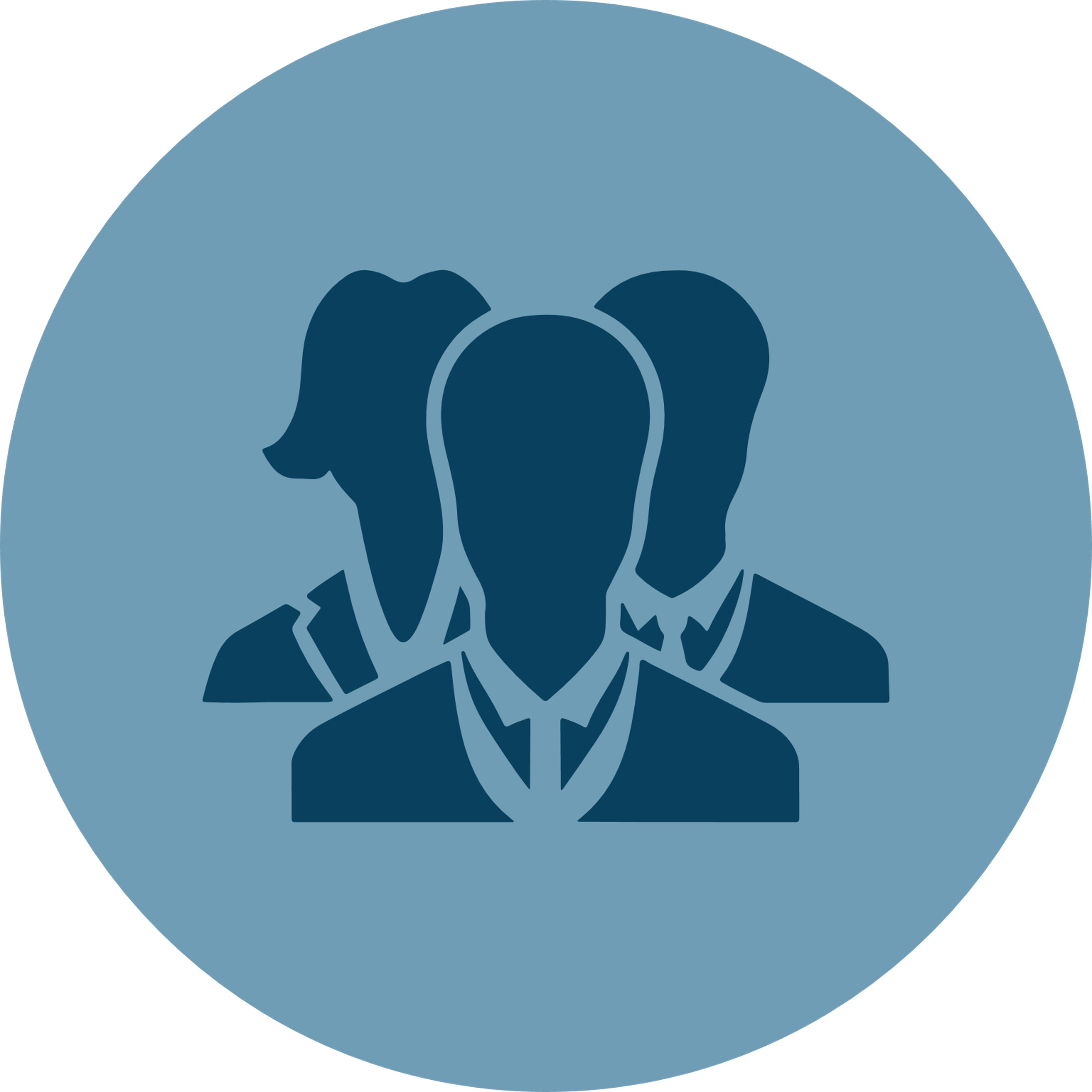 If you have questions or comments about this presentation or need to discuss a future project, please contact our office.
Christina Omran, State Trade and Rapid Response Program Coordinator
E-mail: TRA@DEO.MyFlorida.com
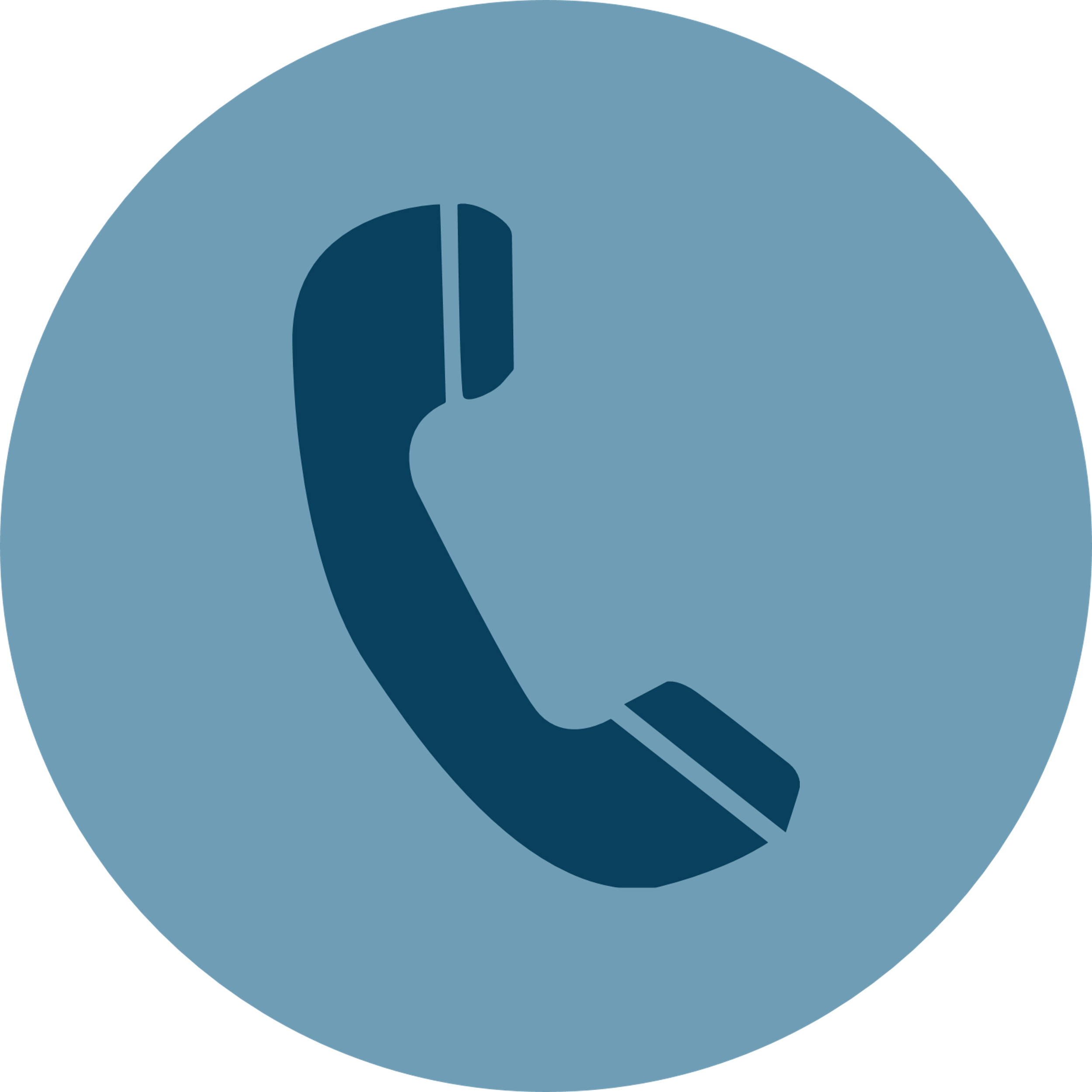 11
[Speaker Notes: Other resources and support:
Training and Employment Guidance Letter 22-08                                                                                                                                                           
https://wdr.doleta.gov/directives/corr_doc.cfm?DOCN=2756

Trade Adjustment Assistance Rule 
https://www.federalregister.gov/documents/2020/08/21/2020-13802/trade-adjustment-assistance-for-workers

Training and Employment Guidance Letter 24-20 
https://wdr.doleta.gov/directives/corr_doc.cfm?DOCN=6175

Staff user guides found in https://www.employflorida.com/vosnet/default.aspx. 
The wage subsidy application along with other TAA forms may be found in Employ Florida under Staff Online Resources.]